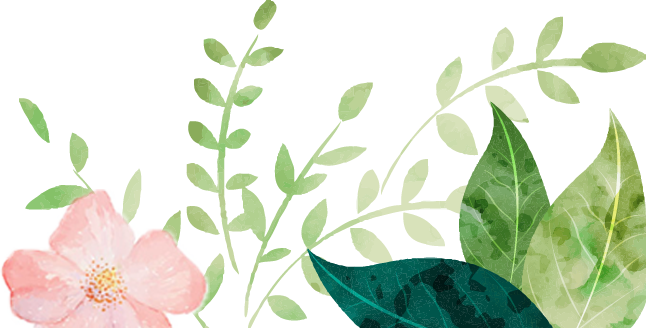 BÀI 1

THƠ VÀ THƠ SONG THẤT LỤC BÁT
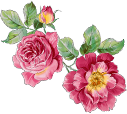 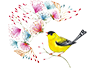 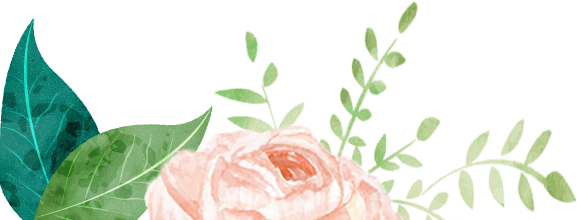 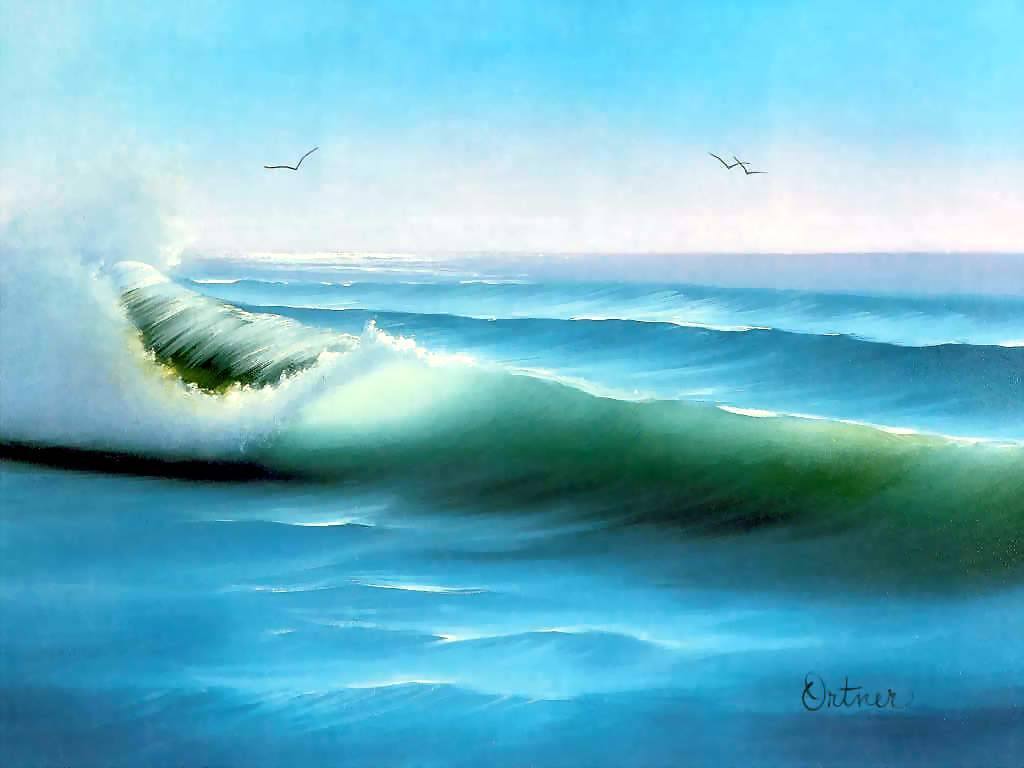 Văn bản

TÌNH CẢNH LẺ LOI CỦA NGƯỜI CHINH PHỤ
(Trích Chinh phụ ngâm)

     -Nguyên tác chữ Hán: Đặng Trần Côn
           - Bản diễn Nôm hiện hành: chưa rõ tác giả
I/ ĐỌC-TÌM HIỂU CHUNG
Tác giả:
Đặng Trần Côn:
+ Ông sống vào nửa đầu thế kỉ XVIII
+ Quê ở Hà Nội
+ Là người thông minh, hiếu học.
Dịch giả:
+ Đoàn Thị Điểm (1705 - 1748), là người xứ Kinh Bắc (nay thuộc tỉnh Hưng Yên), nổi tiếng tài sắc.

+ Phan Huy Ích (1750 - 1822), là người Nghệ An.
I/ ĐỌC-TÌM HIỂU CHUNG
2. Tác phẩm:  
“Chinh phụ ngâm” (Khúc ngâm của người phụ nữ có chồng ra trận)
- Tác phẩm được viết bằng chữ Hán, theo thể trường đoản cú (các câu thơ dài ngắn không đều nhau).
- Thuộc loại thơ trữ tình
- Hoàn cảnh ra đời tác phẩm: Thời kì Đặng Trần Côn sống có nhiều cuộc khởi nghĩa nông dân nổ ra ở quanh kinh thành Thăng Long. Triều đình cất quân đánh dẹp, nhiều trai tráng phải từ giã người thân ra trận. Oán ghét chiến tranh phi nghĩa, cảm thương cho những nỗi khổ đau, mất mát của con người nhất là những người phụ nữ có chồng đi lính. Đặng Trần Côn cảm thời thế mà viết ra “Chinh phụ ngâm”.
b. Thể loại:
Nguyên tác: chữ Hán, ngâm khúc
Bản dịch: chữ Nôm, song thất lục bát
Đặc điểm thể thơ:
- Là một thể thơ dân tộc gần gũi với cảm nhận của quần chúng.
- Có khả năng lớn trong việc thể hiện giọng điệu buồn thương, đau đớn triền miên, không dứt.
c. Vị trí của đoạn trích:
Đoạn trích “Tình cảnh lẻ loi của người chinh phụ” được trích từ dòng 209 đến dòng 228: kể lại buổi tiễn đưa chồng ra trận với khí thế hào hùng, người chinh phụ trở về, tưởng tượng cảnh chiến trường đầy nguy hiểm, chết chóc mà xót xa, lo lắng cho chồng và hối tiếc vì đã để chàng ra đi. Tâm sự ấy được thể hiện sâu sắc và thấm thía trong đoạn trích.
d. Nội dung chính của đoạn trích: 
 Văn bản miêu tả những cung bậc và sắc thái khác nhau của nỗi cô đơn, buồn khổ ở người chinh phụ, nỗi khát khao được sống trong tình yêu và hạnh phúc lứa đôi.
d. Bố cục:
8 câu thơ đầu
Nỗi nhớ nhung của người chinh phụ
Tình cảnh lẻ loi của người chinh phụ
6 câu thơ tiếp theo (Sương như búa…ngoài hiên)
Nỗi cô đơn lẻ loi của người chinh phụ
6 câu thơ cuối
Khát vọng hạnh phúc lứa đôi của người chinh phụ
II/ ĐỌC HIỂU VĂN BẢN
1. Nỗi nhớ nhung của người chinh phụ
Người chinh phụ vốn dòng dõi trâm anh.

Nàng tiễn chồng ra trận với mong muốn chồng sẽ lập được công danh và trở về cùng vinh hoa phú quý.

Nàng thấm thía nỗi cô đơn vì xa chồng, nhận ra thời gian và tuổi xuân của mình đang dần trôi qua.

-> Nàng rơi vào tâm trạng cô đơn sầu khổ triền miên.
Lòng này gửi gió đông có tiện?
Nghìn vàng xin gửi đến non Yên.
Non Yên dù chẳng tới miền,
Nhớ chàng thăm thẳm đường lên bằng trời.
Trời thăm thẳm xa vời khôn thấu,
Nỗi nhớ chàng đau đáu nào xong.
Cảnh buồn người thiết tha lòng,
Cành cây sương đượm, tiếng trùng mưa phun.
+ Gió đông: gió mùa xuân mang theo hơi ấm và sự sống, gió báo tin vui, thể hiện sự sum họp, đoàn viên.

+ Non Yên (Điển tích) chỉ núi Yên Nhiên, nơi biên ải phương bắc xa xôi – nơi người chồng đang chinh chiến.

+ Nghìn vàng (hình ảnh ẩn dụ) tấm lòng của người chinh phụ (buồn tủi, cô đơn, lo lắng, trống vắng, hi vọng rồi lại thất vọng)
-> Ước muốn của người chinh phụ gửi gắm niềm hi vọng, thương nhớ vào ngọn gió xuân mang đến nơi chiến trường xa xôi để người chinh phu thấu hiểu mà trở về cùng nàng.
+ Điệp ngữ liên hoàn “non Yên”, “trời” 

+ Từ láy: thăm thẳm, đau đáu

+ Câu hỏi tu từ

+ “Đường lên bằng trời”: xa vời, dường như không có điểm cuối.
-> Không gian vô tận, mênh mông, không giới hạn, không chỉ là khoảng cách địa lí xa xôi mà còn là nỗi nhớ dai dẵng không nguôi, không đong đếm được của người chinh phụ đối với chồng.
Cảnh buồn người thiết tha lòng,
Cành cây sương đượm, tiếng trùng mưa phun.
Hai câu thơ mang tính khái quát, triết lí sâu sắc “Người buồn cảnh có vui đâu bao giờ” (Nguyễn Du).
Lời thơ chuyển sang độc thoại nội tâm, trực tiếp bày tỏ nỗi lòng người chinh phụ với hình ảnh người chinh phu tràn ngập trong tâm tưởng.
+ “Cành cây sương đượm”: gợi sự buốt giá, lạnh lẽo.
+ “tiếng trùng mưa phun”: sự ảo não, hoang vắng, nghe được cả tiếng côn trùng kêu rả rích.
-> Tâm trạng cô đơn, thổn thức, nỗi nhớ thương, khát khao được đồng cảm nhưng vô vọng, người chinh phụ đã hướng nỗi buồn ra ngoài cảnh vật khiến nó cũng trở nên não nề.
=> Tóm lại, 8 dòng thơ như lời gửi gắm nỗi niềm thương nhớ khôn nguôi của người chinh phụ đến người chồng nơi biên ải xa xôi.
2. Nỗi cơ đơn lẻ loi của người chinh phụ
Sương như búa, bổ mòn gốc liễu,
Tuyết dường cưa, xẻ héo cành ngô.
Giọt sương phủ, bụi chim gù
Sân tường kêu vẳng, chuông chùa nện khơi.
Vài tiếng dế, nguyệt soi trước ốc,
Một hàng tiêu gió thốc ngoài hiên.
- “Sương như búa”, “tuyết dường cưa” -> 2 hình ảnh so sánh mới lạ, táo bạo => mượn cái buốt giá của thiên nhiên để nói đến cái lạnh giá, cô đơn, sầu bi của người chinh phụ.
“Gốc liễu”, “cành ngô”: thân cây yếu mềm, là hiện thân của người phụ nữ’
Động từ + tính từ “bổ mòn”, “xẻ héo” -> diễn tả hình ảnh người chinh phụ bị nỗi sầu muộn tàn phá cả thể xác lẫn tinh thần.
Giọt sương phủ, bụi chim gù
Sân tường kêu vẳng, chuông chùa nện khơi.
Vài tiếng dế, nguyệt soi trước ốc,
Một hàng tiêu gió thốc ngoài hiên.
- Âm thanh: tiếng chim gù cô đơn, tiếng côn trùng kêu vẳng, tiếng nện của chuông chùa, tiếng dế, tiếng gió thốc -> âm thanh lúc nỉ non, não nùng, khi lại dữ dội: tiếng của sự vật hay tiếng lòng đang dậy sóng của người chinh phụ.
- Lấy động tả tĩnh: không gian yên ắng, vắng lặng đến nao lòng.
=> Nỗi cô đơn, lẻ loi đến tột cùng của người chinh phụ.
3. Khát vọng hạnh phúc lứa đôi của người chinh phụ
Lá màn lay ngọn gió xuyên,
Bóng hoa theo bóng nguyệt lên trước rèm.
Hoa dãi nguyệt, nguyệt in một tấm,
Nguyệt lồng hoa, hoa thắm từng bông. 
Nguyệt hoa, hoa nguyệt trùng trùng,
Trước hoa dưới nguyệt, trong lòng xiết đâu!
- Hình ảnh “hoa”, “nguyệt”:  vừa là ẩn dụ vừa là liên tưởng, 2 sự vật dù cách xa nhưng vẫn chan hòa với nhau, hoa khoe sắc dưới ánh trăng, trăng tỏa sáng ôm ấp hoa kia nở 
-> Nỗi nhớ chồng của người chinh phụ.
- Điệp ngữ “hoa”, “nguyệt” + từ láy “trùng trùng”: Những kỉ niệm đẹp, những phút giây hạnh phúc mặn nồng trong tình cảm vợ chồng ở quá khứ cứ liên tiếp ùa về trong tâm tư của người chinh phụ.
=> Nỗi khát khao được sống trong tình yêu và hạnh phúc lứa đôi của người chinh phụ.
III/ TỔNG KẾT
Nghệ thuật:
Thể thơ: song thất lục bát
Giọng thơ buồn da diết, sầu bi.
Biện pháp tu từ: So sánh, ẩn dụ, điệp ngữ, liệt kê…
Cách sử dụng từ ngữ: từ láy, động từ, tính từ, điển tích điển cố…
-  Bút pháp tả cảnh ngụ tình.
2. Nội dung:
Nỗi buồn, nỗi cô đơn lẻ loi và khát khao một hạnh phúc lứa đôi của người chinh phụ.
Lên án, phê phán chiến tranh phi nghĩa.
Đồng cảm với nỗi lòng của người chinh phụ.
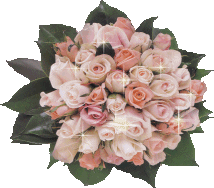 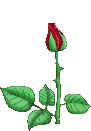 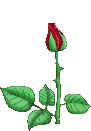 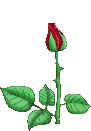 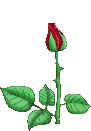 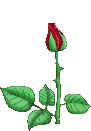